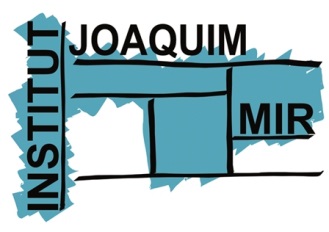 EL BATXILLERAT
A L’INSTITUT JOAQUIM MIR
Vilanova i la Geltrú, juliol de 2022
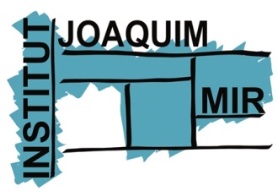 Característiques del Batxillerat
Té una durada de dos cursos
Es desenvolupa en modalitats diferents i s'organitza en matèries comunes, matèries de modalitat i matèries optatives.
A cada opció li correspon una matèria obligada de modalitat
S’avalua numèricament
Es realitza el Treball de Recerca
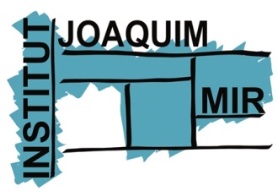 El Batxillerat: distribució horària
Modalitats i matèries obligades
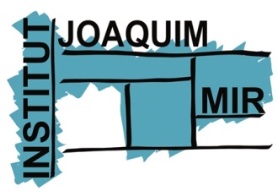 Modalitat de Ciències i Tecnologia
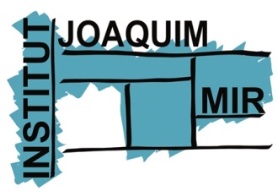 Modalitat d’Humanitats 
i Ciències Socials
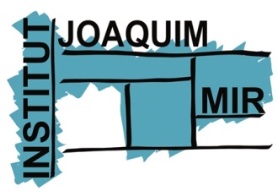 1r CURS

Matèries optatives comunes a totes les modalitats
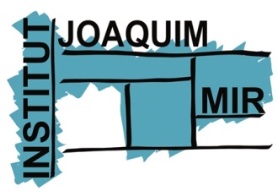 Per a poder impartir les matèries de modalitat cal un mínim d’alumnes.

Els alumnes poden cursar de forma telemàtica a l’IOC alguna matèria de modalitat (però cal fer un mínim d’assignatures de la modalitat  triada). Hi ha un professor referent.

La possibilitat de cursar l’Estada a l’Empresa es comunicarà a l’inici de curs.
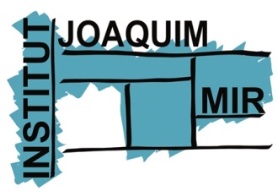 INCIDÈNCIES EN LA TRIA D’OPTATIVES
2n CURS

Matèries optatives comunes a totes les modalitats
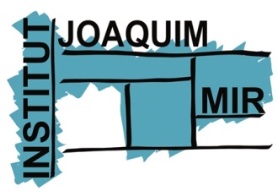 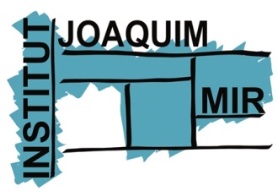 Simultaneïtat d’estudis de batxillerat amb estudis de llengües
PREPARACIÓ D’ANGLÈS EOI (MATÈRIA OPTATIVA) Ampliació d’anglès i preparació específica. Suport del procés de preinscripció i matriculació a les proves B1 i B2. 

DELF: Preparació específica amb el suport de la professora de francès. Suport del procés de preinscripció i matriculació a les proves A2, B1 i B2. Classes presencials una tarda.
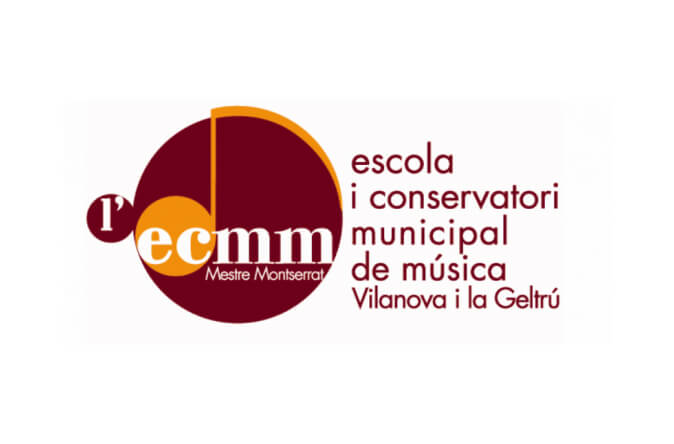 INS Joaquim Mir – Centre de Referència 
del Conservatori Mestre Montserrat
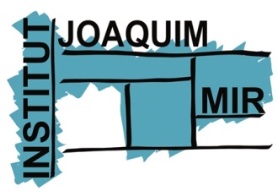 Coordinació ESO
i batxillerat amb
estudis musicals
Actuacions
Activitats conjuntes 
Institut - Conservatori
Espais compartits
Institut - Conservatori
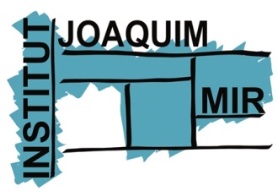 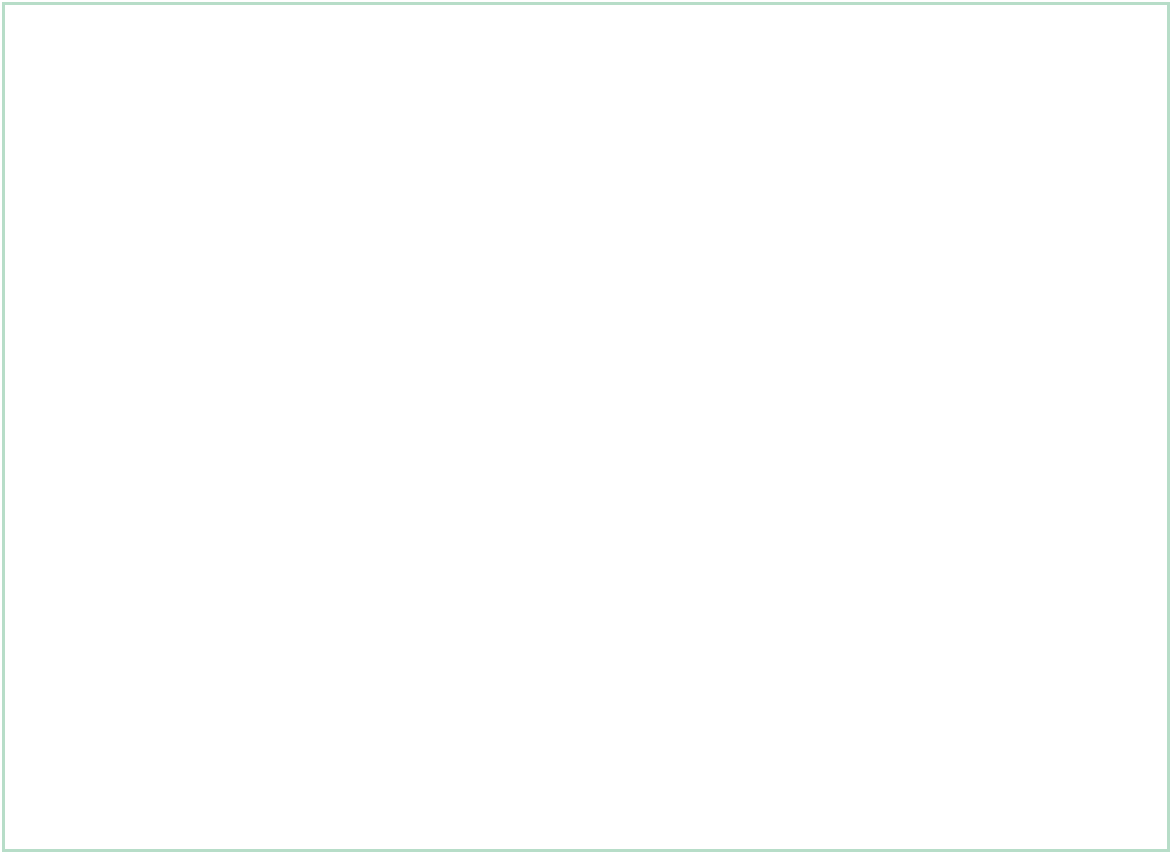 El nostre horari lectiu
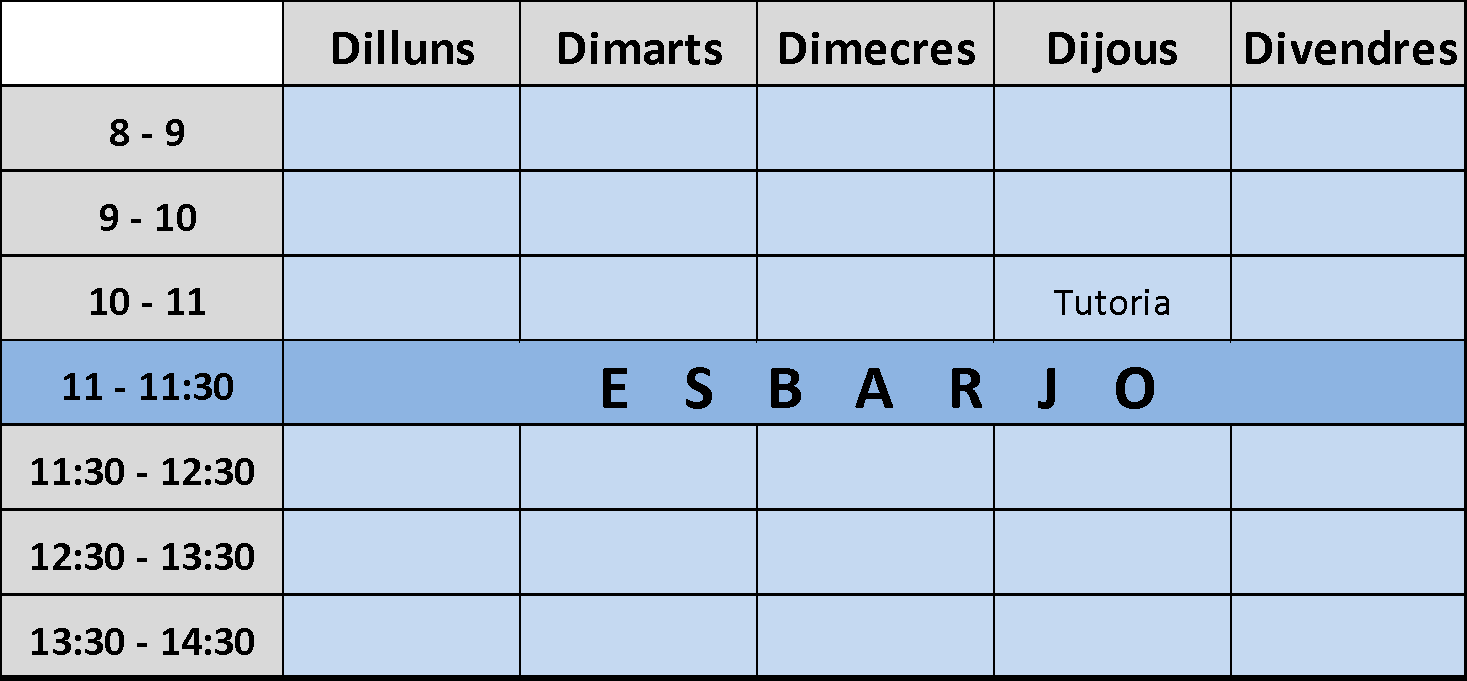 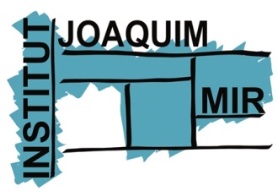 Normativa de l’alumnat que es matricula al batxillerat
Prevenció de l’absentisme: Valoració positiva en la qualificació final per no tenir faltes d’assistència.

Comportament:  Respecte de les Normes Bàsiques de Convivència.

Ús dels mòbils/patinets.

Contacte famílies-centre: Via tutor/a, a través de l’agenda, d’iEduca i del correu corporatiu de centre.
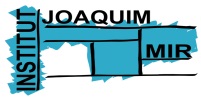 RÈGIM DISCIPLINARI ALUMNAT DE BATXILLERAT
per a propiciar un ambient de convivència,  respectar els drets de l’alumnat a que no sigui pertorbada l’activitat normal de les classes i millorar el rendiment acadèmic.
PARTICULARITATS DEL BATXILLERAT
ESTUDIS DE CARÀCTER POSTOBLIGATORI
PODEN INCLOURE ALUMNAT MAJOR D’EDAT
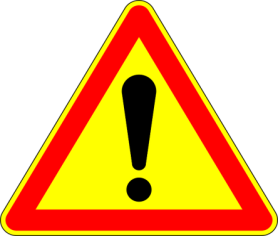 La comissió reiterada de conductes contràries a les Normes de Convivència de caràcter no greu, concretament l’acumulació de tres conductes sancionables, és considerada una conducta greument perjudicial per a la convivència al centre.
Quan un/a alumne/a incorri en tres incidències disciplinàries (depenent de  la gravetat) s’aplicarà una suspensió d’assistència al centre d’un període d’entre tres i deu dies lectius
https://agora.xtec.cat/iesjoaquimmir/
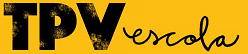 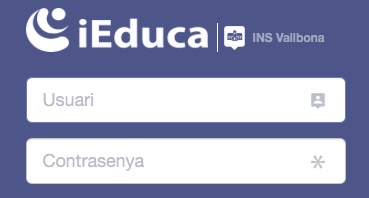 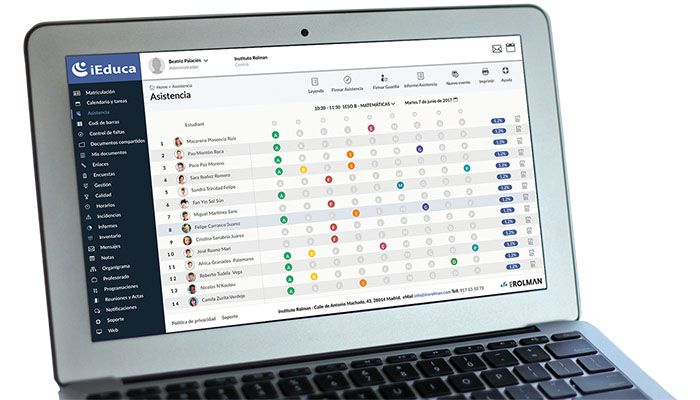 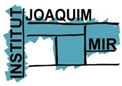 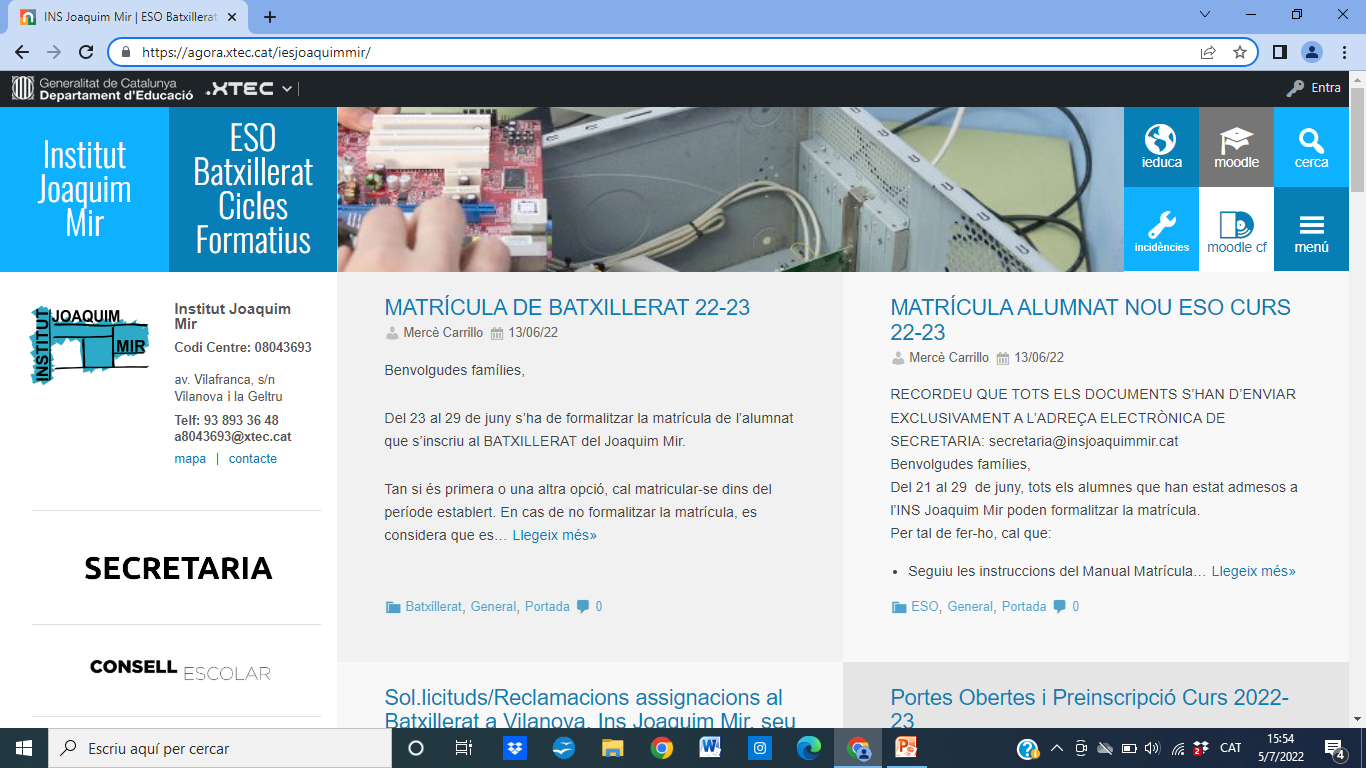 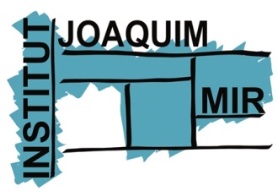 Viatge a Londres / Dublin.

Viatge a França: Reims (intercanvi) i a La Provença (Nimes, Arlès, Orange, Avinyó, etc.)

Viatge a Berlin/França projecte Büchenwald.

Sortides dels diferents Departaments.
Viatges, sortides
 i projectes d’intercanvi
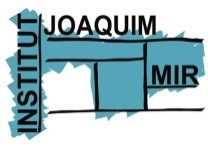 Viatge  Provença, Arlès
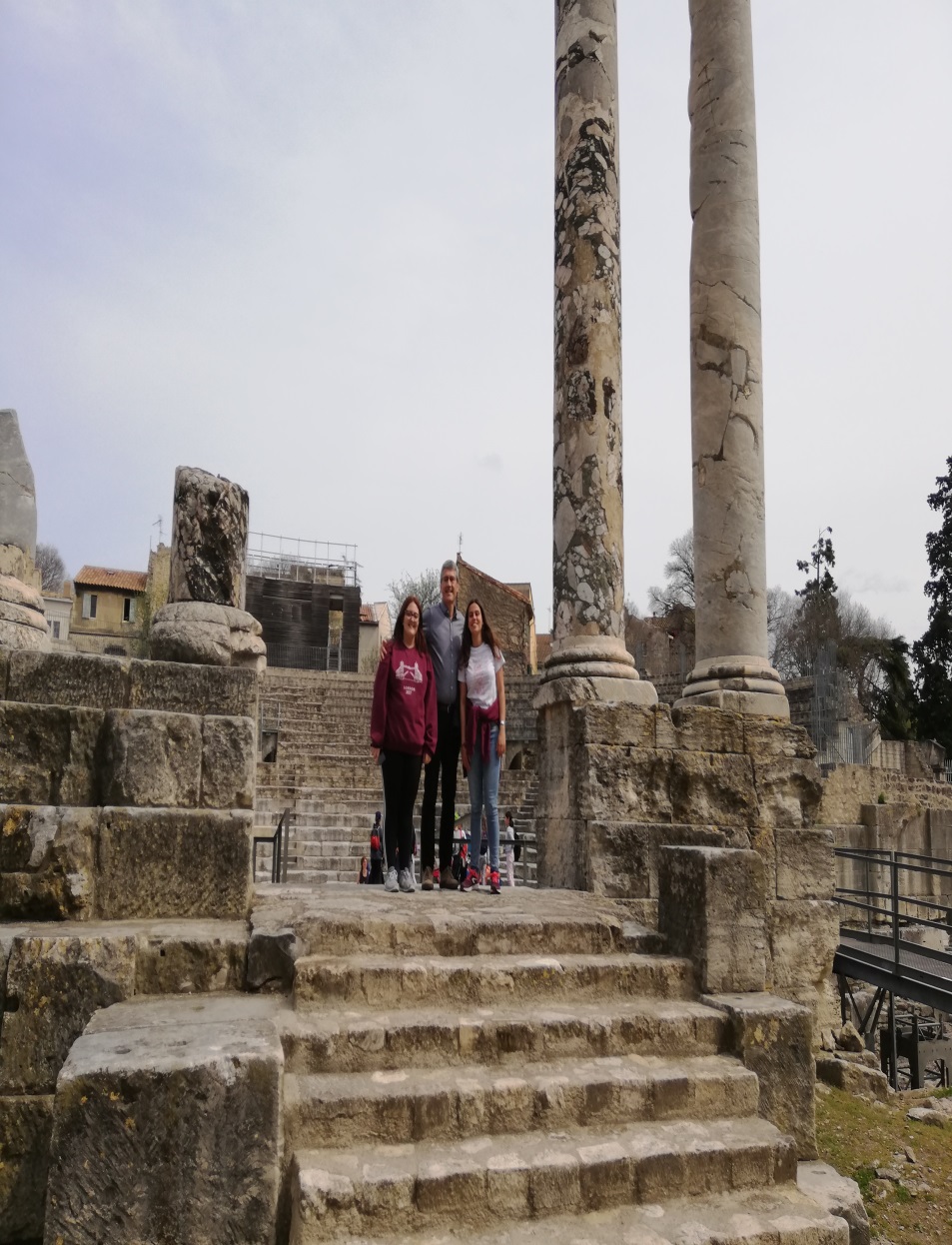 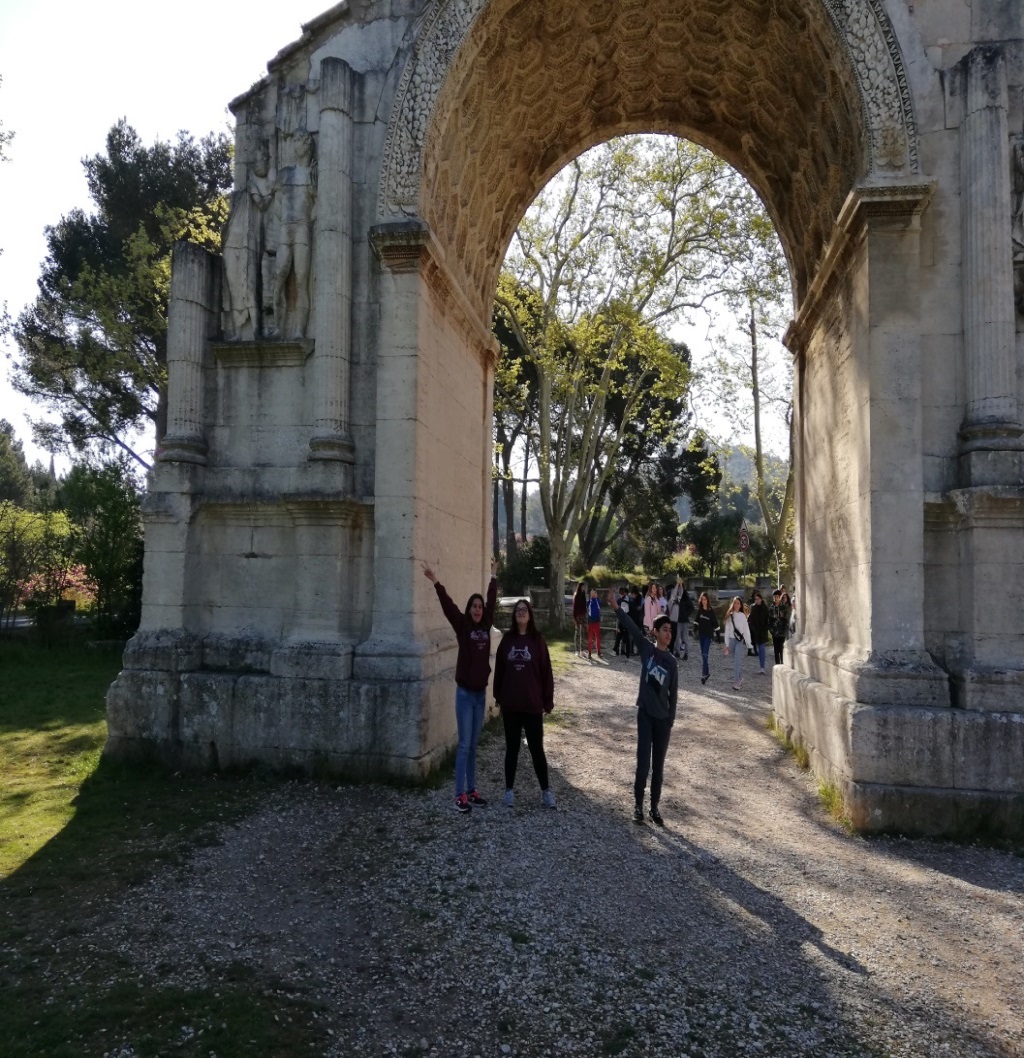 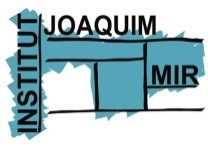 Excursió Barcelona romana
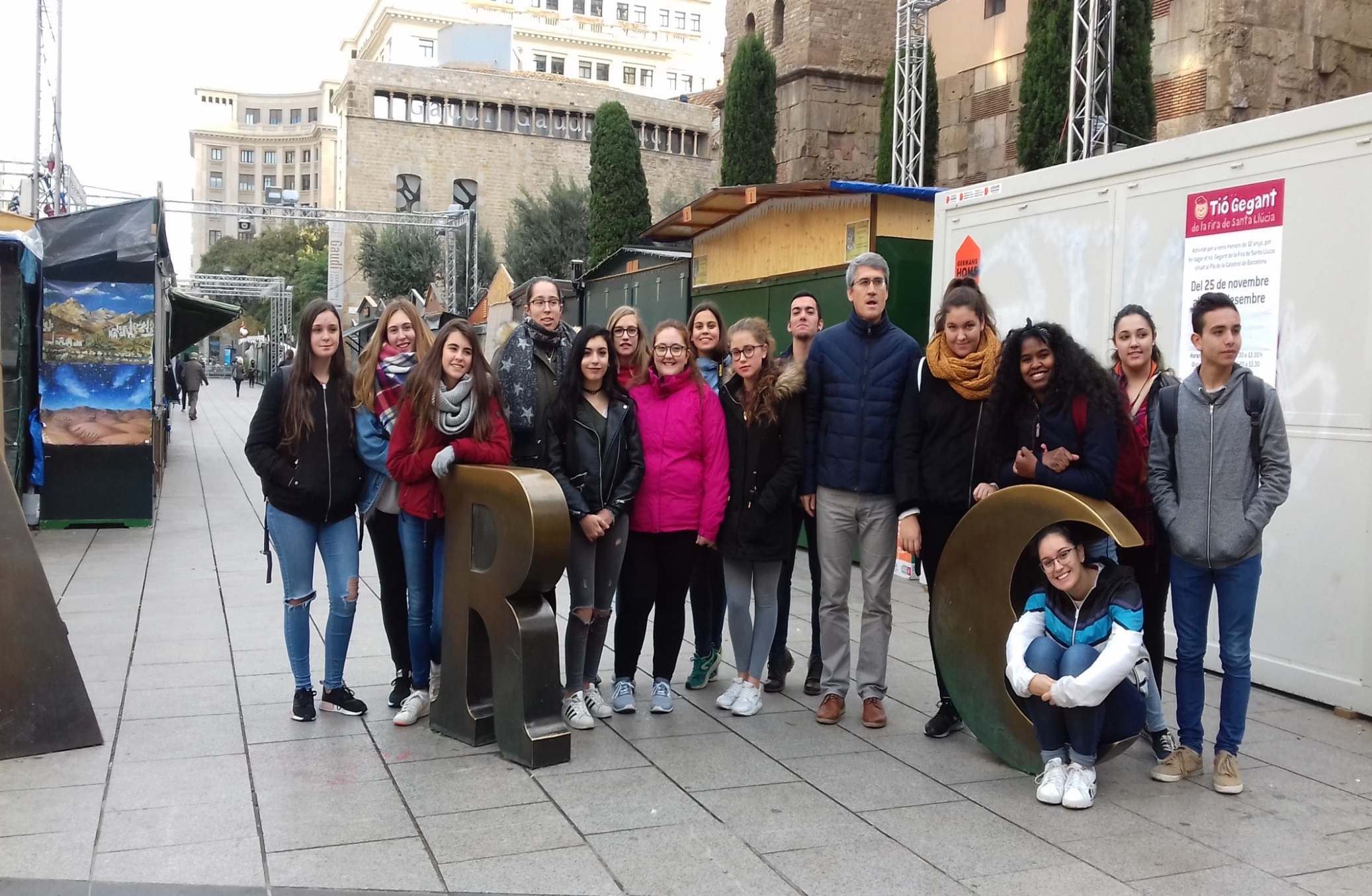 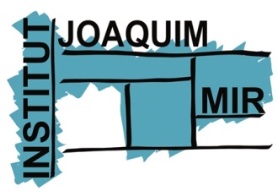 Carta de serveis dels estudis postobligatoris al Joaquim Mir
Aules electrificades i informatitzades
2 laboratoris de Ciències Experimentals
2 aules de Tecnologia
1 aula de Dibuix
1 aula de Música
1 Gimnàs
2 pistes poliesportives
Servei de Biblioteca
(de 10 a 14 h i de 16 a 20 h)
Servei d’impressió de treballs acadèmics
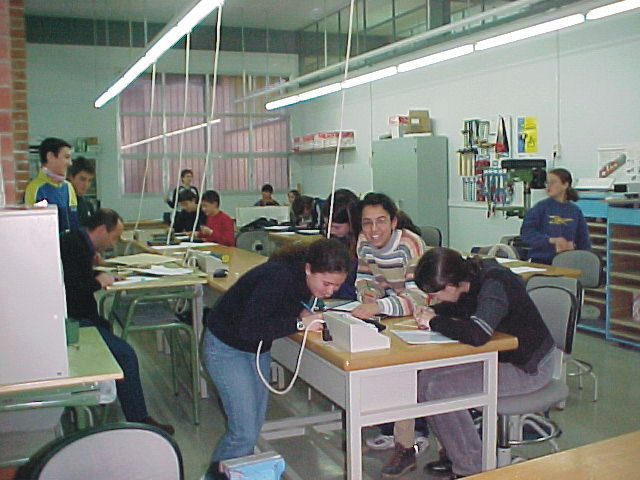 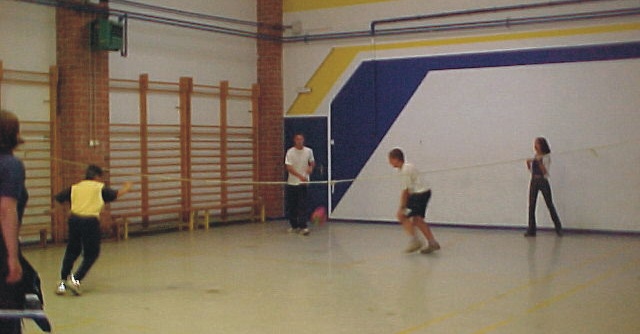 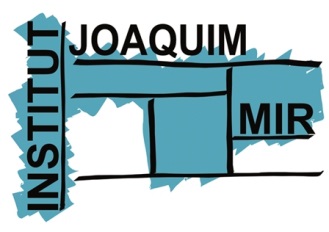 Moltes gràcies per la vostra atenció.
Vilanova i la Geltrú, juliol de 2022